Documentary Analysis Observation and Discussion (DOD)
Principle - I: LEADERSHIP AND GOVERNANCE (30% X 0.3)
Principle - I: LEADERSHIP AND GOVERNANCE (30% X 0.3)
Principle - I: LEADERSHIP AND GOVERNANCE (30% X 0.3)
Principle - I: LEADERSHIP AND GOVERNANCE (30% X 0.3)
Principle - I: LEADERSHIP AND GOVERNANCE (30% X 0.3)
Principle - I: LEADERSHIP AND GOVERNANCE (30% X 0.3)
5. A long term program is an operation addresses the training and development needs of school and community leaders
Principle - II: CURRICULUM AND INSTRUCTION (30% X 0.3)
Principle - II: CURRICULUM AND INSTRUCTION (30% X 0.3)
Principle - II: CURRICULUM AND INSTRUCTION (30% X 0.3)
Principle - II: CURRICULUM AND INSTRUCTION (30% X 0.3)
Principle - II: CURRICULUM AND INSTRUCTION (30% X 0.3)
Principle - II: CURRICULUM AND INSTRUCTION (30% X 0.3)
Principle - II: CURRICULUM AND INSTRUCTION (30% X 0.3)
Principle - III: CONTINUOUS IMPROVEMENT AND ACCOUNTABILITY (25% X 0.25)
Principle - III: CONTINUOUS IMPROVEMENT AND ACCOUNTABILITY (25% X 0.25)
Principle - III: CONTINUOUS IMPROVEMENT AND ACCOUNTABILITY (25% X 0.25)
Principle - III: CONTINUOUS IMPROVEMENT AND ACCOUNTABILITY (25% X 0.25)
Principle - III: CONTINUOUS IMPROVEMENT AND ACCOUNTABILITY (25% X 0.25)
Principle - IV: MANAGEMENT OF RESOURCE (15% X 0.15)
Principle - IV: MANAGEMENT OF RESOURCE (15% X 0.15)
Principle - IV: MANAGEMENT OF RESOURCE (15% X 0.15)
Principle - IV: MANAGEMENT OF RESOURCE (15% X 0.15)
Principle - IV: MANAGEMENT OF RESOURCE (15% X 0.15)
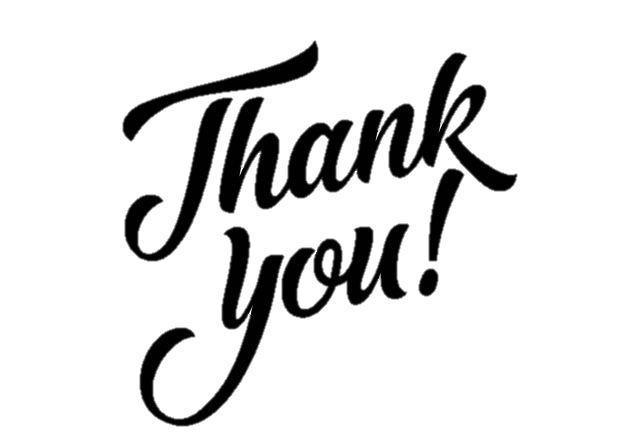